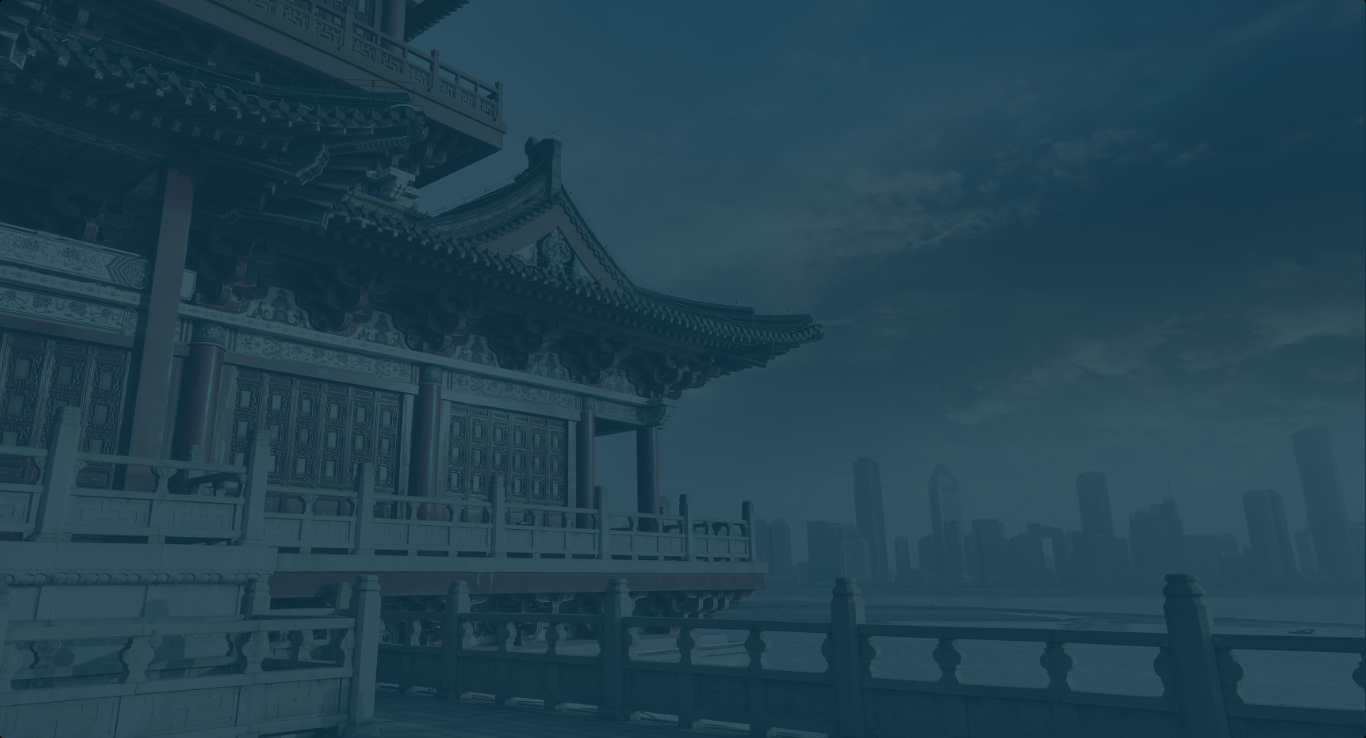 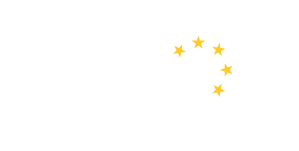 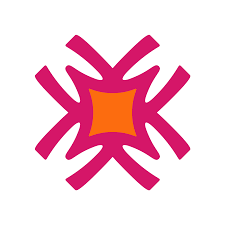 Gladys Nieto
Centro de Estudios de Asia Oriental (UAM)
Los movimientos de mujeres en China en su relación con el Estado
Museo de la Mujer en México
10 febrero 2024
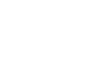 This project has received funding from the European Union’s Horizon Europe research and innovation programme under grant agreement number 101061700.
Views and opinions expressed are however those of the author(s) only and do not necessarily reflect those of the European Union. Neither the European Union nor the granting authority can be held responsible for them.
PUNTO DE PARTIDA: LA FAMILIA TRADICIONAL
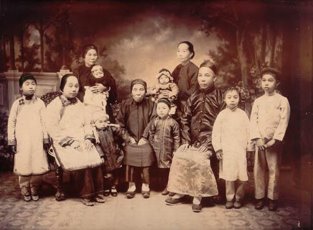 ORIGEN S. XII A.C. 
FUERTE IDEOLOGÍA CONFUCIANA
ESTABILIDAD IDEOLÓGICA


CULTO A LOS ANTEPASADOS 
PIEDAD FILIAL 

PATRILINEAL, PATRILOCAL Y PATRIARCAL

FAMILIA UNIDAD DE PRODUCCIÓN Y CONSUMO
Nulla blandit pellentesque lacus sit amet hendrerit. Aliquam erat volutpat. Sed sed ante ligula. Maecenas nec dui nec ipsum consectetur interdum. Praesent at sem nec nisl blandit pharetra. Curabitur ut iaculis sapien.
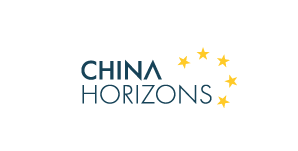 PUNTO DE PARTIDA: LA FAMILIA TRADICIONAL
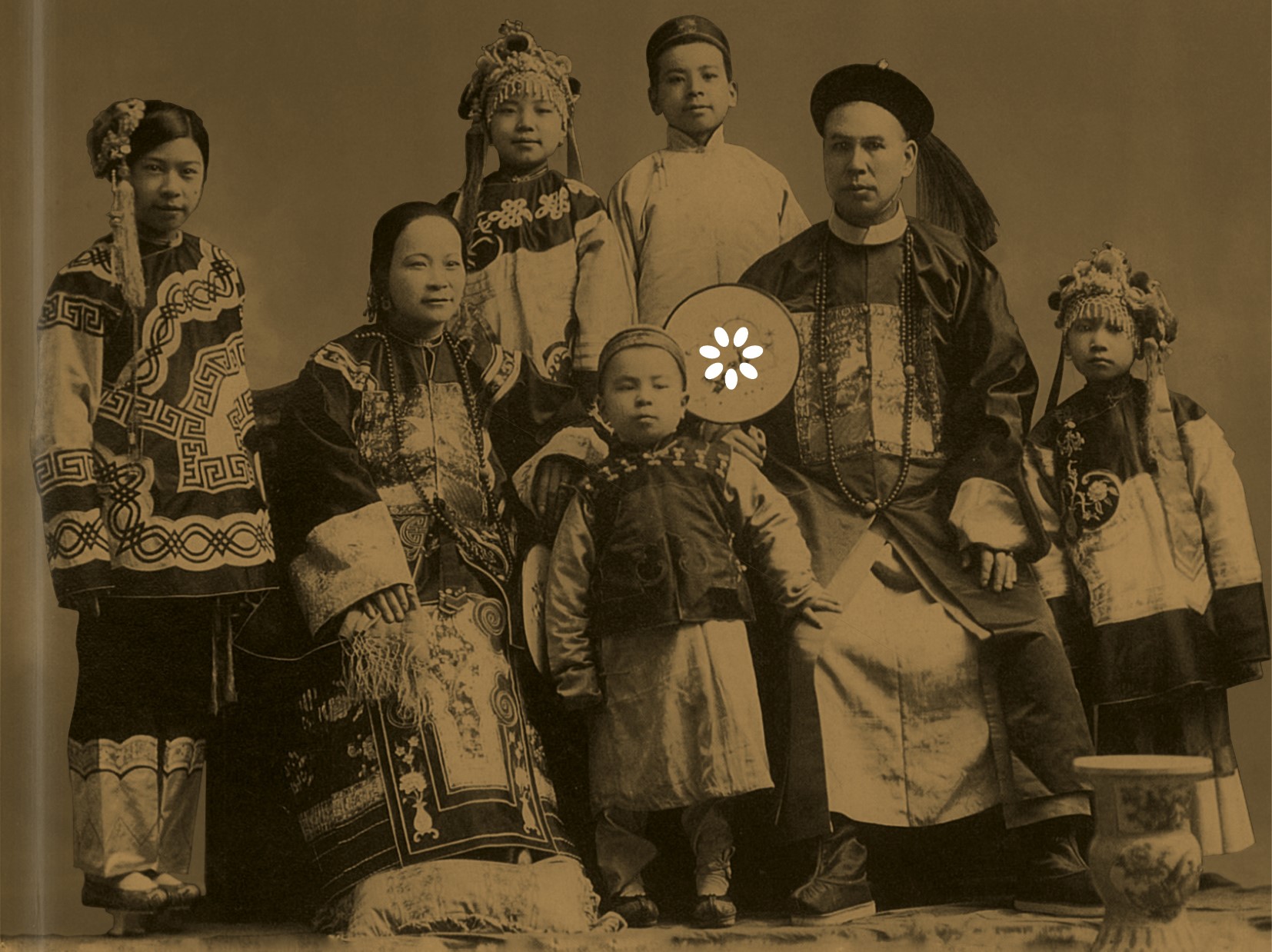 DIVISIÓN JERARQUIZADA

EDAD, GENERACIÓN Y SEXO

BASE DE LA ESTABILIDAD SOCIAL 

UNIVERSALIDAD DEL MATRIMONIO

EXISTENCIA POLIGINIA
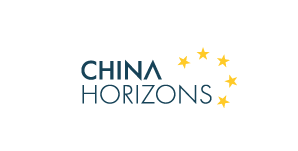 EL VENDAJE DE LOS PIES
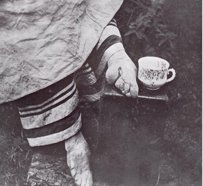 SIGLO XIII - DINASTÍA SONG


SEÑA DE BELLEZA PARA UN BUEN MATRIMONIO
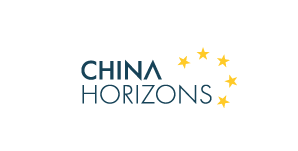 so
PERIODO REPUBLICANO (1912-1949)
MOVIMIENTO FEMINISTA VINCULADO AL ESTADO
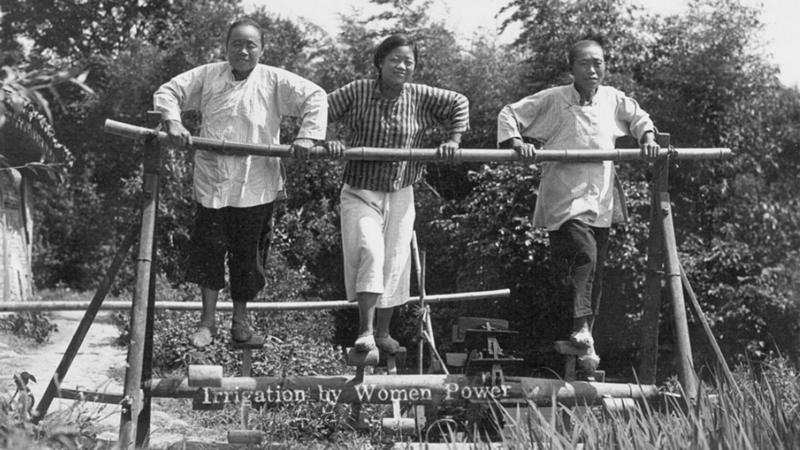 Primer feminismo – relacionado con la reforma social y política.

Defensa derechos individuales

Modernidad equiparada a la equidad de género

Cooptación del Estado del discurso feminista

Liberación mujeres subordinada liberación nación
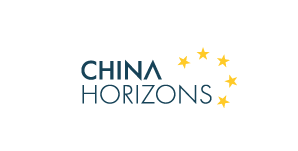 so
PERIODO REPUBLICANO (1912-1949)
Fines del s. XIX Crisis interna dinastía Qing

Avance imperialismo occidental y la firma de los tratados desiguales

Entrada de teorías evolucionistas, nacionalistas y la igualdad entre hombres y mujeres en China
Críticas a la familia tradicional 

Creación de asociaciones en contra del vendaje de los pies y derecho a la elección de pareja

Nuevo modelo de familia: familiar nuclear pequeña, leve piedad filial
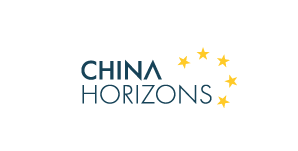 INTELECTUALES REFORMISTAS
LIANG QICHAO (1873 – 1929)
Propuestas de mujeres intelectuales y revolucionarias 

Enfatizaban más la igualdad de género que su contribución a la nación
Igualdad de las mujeres – parte de la construcción de la nación. 

Relación productores y consumidores

China debía incorporar a las mujeres a la educación y al trabajo.
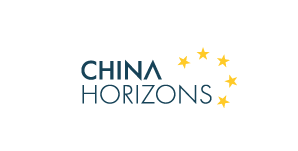 MUJERES INTELECTUALES Y REVOLUCIONARIAS
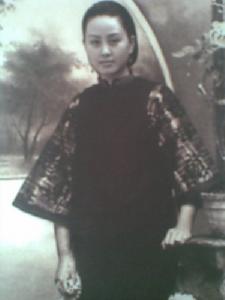 QIU JIN
Origen – Familia administración imperial y educada

Emancipación femenina era una tarea individual. No necesidad de convertirse en "madres de la nación"

Romper con las ataduras tradicionales: el matrimonio y la maternidad
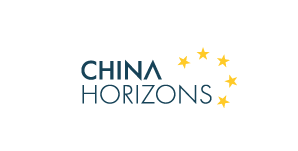 TRIUNFO REVOLUCIÓN NACIONALISTA (1912)
Alianza de Mujeres Sufragistas Shanghai
Demanda derechos políticos

Guomindang alejó a las mujeres de los asuntos públicos

1913 Disolución de la Alianza Sufragista
Movimientos intelectuales coexistentes


Nueva Cultura: Transformar la mentalidad de la población china con vistas a la modernización

Movimiento del Cuatro de Mayo (1915-25)
Fuente de feministas liberales y socialistas
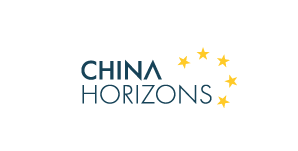 PERIODO COMUNISTA (1949-1976)
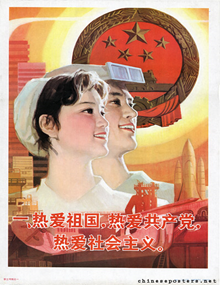 FEMINISMO SOCIALISTA

1921 GRAN MOVILIZACIÓN REVOLUCIONARIA

EL PARTIDO COMUNISTA CHINA RECLUTA A FEMINISTAS

TRABAJO DE MUJERES 妇女工作
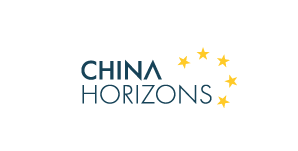 PERIODO COMUNISTA (1949 – 1976)
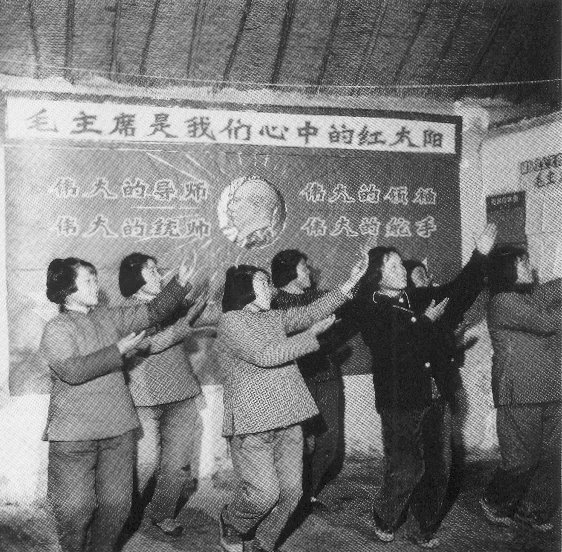 1927 CREACIÓN DE SOVIETS EN JIANGXI

1935 TRAS LA LARGA MARCHA
YAN'AN (PROVINCIA DE SHAANXI)

CONCIENCIAR A LAS MUJERES CAMPESINAS

DIFICULTADES DE LA LUCHA CONTRA EL SISTEMA PATRIARCAL 

"LAS MUJERES SOSTIENEN LA MITAD DEL CIELO"
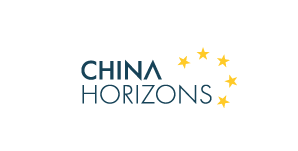 PERIODO COMUNISTA (1949-1976)
TRANSFORMACIONES
FEMINISTAS ESTATALES SOCIALISTAS

NO IDENTIDAD REVOLUCIONARIA GENERIZADA

FULIAN 妇联– ALL CHINA WOMEN’S FEDERATION 

DONG (2013) PREVIENE SOBRE LEER EL PASADO CON CATEGORÍAS DEL PRESENTE
REFORMA AGRARIA

LEY DE MATRIMONIO DE 1950

LEY DE TRABAJO 1950 

RELACIONES IGUALITARIAS EN LA PAREJA
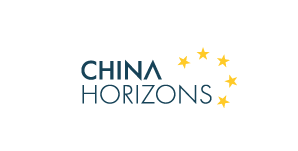 WANG ZHENG (2017)
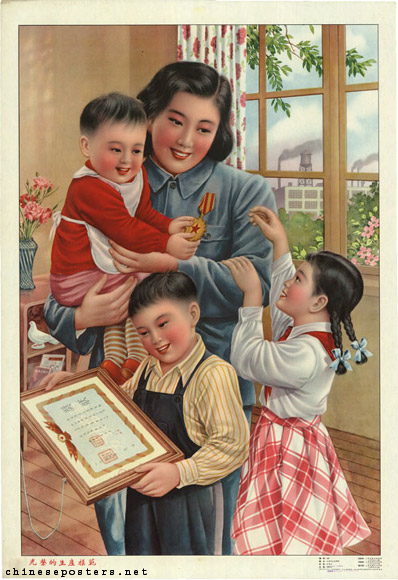 ¿POLÍTICAS VERTICALISTAS?

¿PASIVA LIBERACIÓN DE LAS MUJERES?

FEMINISTAS ESTATALES EN UN CONTEXTO DESIGUAL DE PODER

POLÍTICAS DE OCULTAMIENTO

EJERCICIO DE LA AUTO-MODESTIA

SUPRESIÓN REVOLUCIÓN CULTURAL
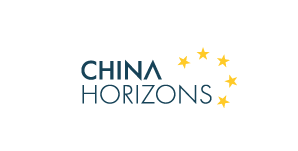 POST-SOCIALISMO (1976-1995)
REFORMAS ECONÓMICAS (1978)
REPRESENTACIONES TRADICIONALES ROL FEMENINO

REFUERZO DIFERENCIA (BUENA MADRE ESPOSA VIRTUOSA)
CRÍTICAS EXCESOS MAOÍSMO

ADOPCIÓN CONCEPTO GÉNERO, INTRODUCCIÓN NEOLIBERALISMO

DESESTIMAR CLASE SOCIAL
AUMENTAR PRODUCCIÓN, REDUCIR POBLACIÓN

POLÍTICA DEL HIJO ÚNICO (1979)

LLAMADA MUJERES CONSTRUCCIÓN ESTADO DESARROLLISTA

PROFUNDIZACIÓN DESIGUALDADES – RETROCESO DERECHOS

REPRESENTACIONES TRADICIONALES ROL FEMENINO
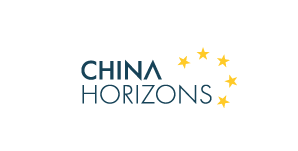 POST-SOCIALISMO (AÑOS 80)
BÚSQUEDA PROPIA SUBJETIVIDAD Y AUTOCONCIENCIA

CREACIÓN DE ONGs Y AGENCIAS INTERNACIONALES DE DESARROLLO

APOYADAS POR FINANCIACIÓN INTERNACIONAL

FLUJO TEORÍAS FEMINISTAS A CHINA
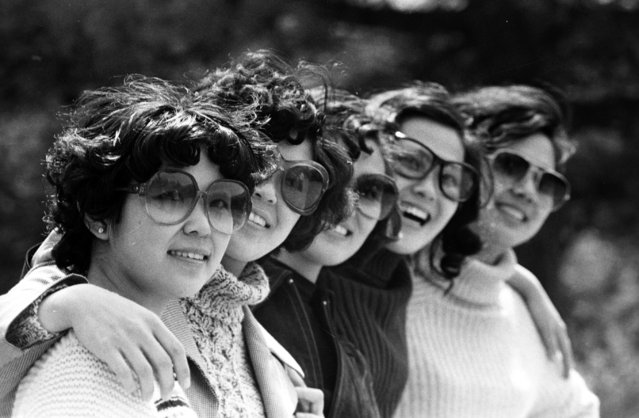 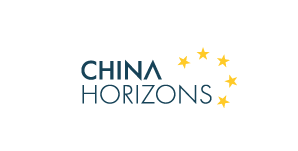 POST-SOCIALISMO (1995-2012)
“GENDER TURN” –FEMINISMO LIBERAL PROVEE CONCEPTOS, OPORTUNIDADES MOVIMIENTO FEMINISTA, RECURSOS…

“GENDER MAINSTREAMING” BARLOW  (2007) IDEOLOGÍA DE GOBERNANZA MUNDIAL

NEOLIBERALISMO Y DISCURSO DE LA CALIDAD 素质
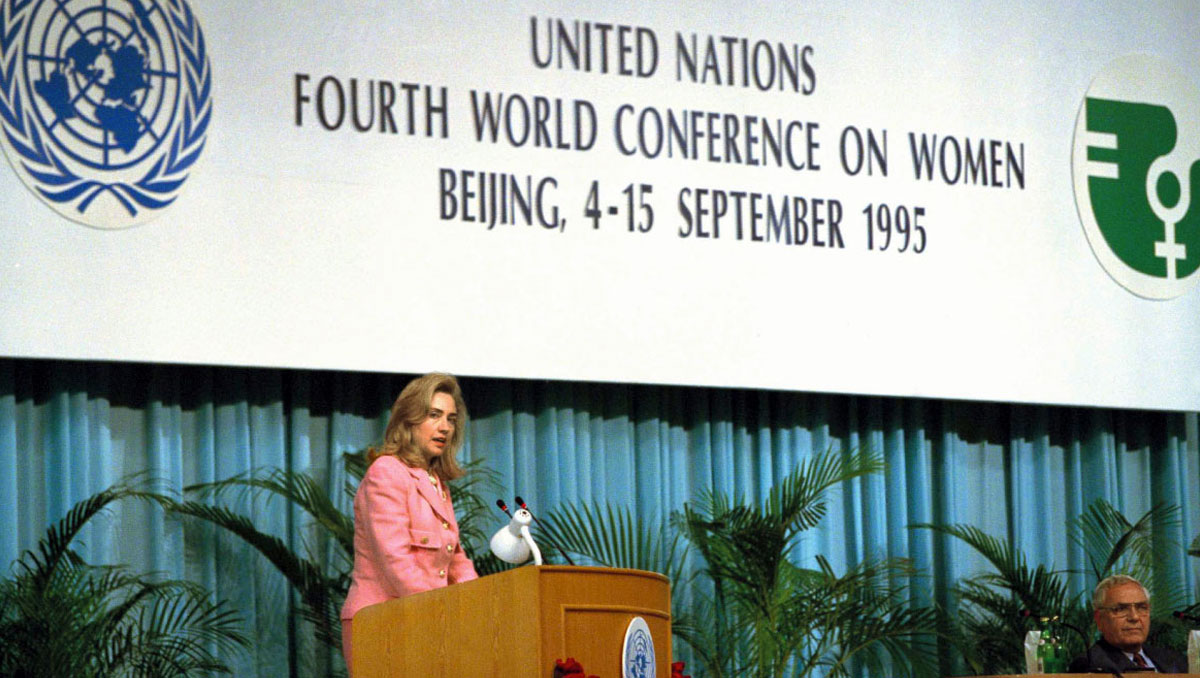 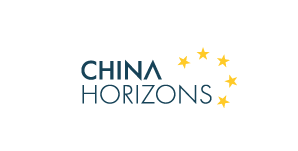 POST-SOCIALISMO (1995 -2012)
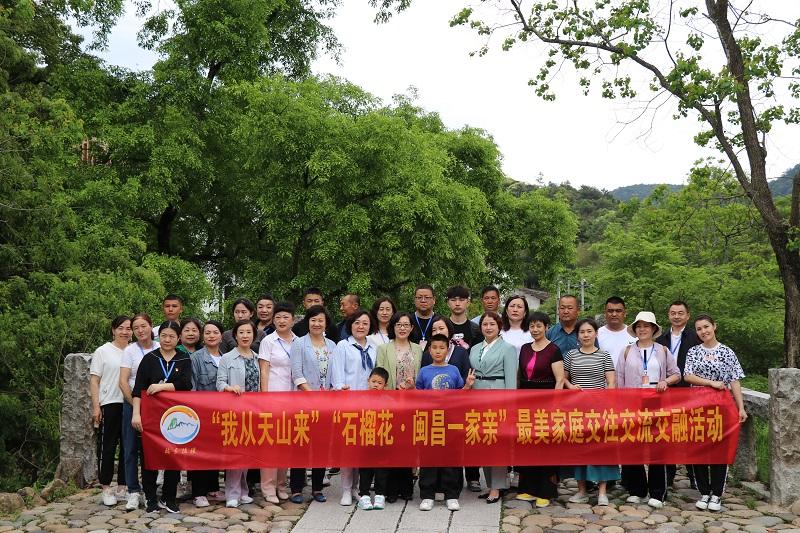 FLORECIMIENTO MOVIMIENTO FEMINISTA INDEPENDIENTE ESTADO

FULIAN – RELACIÓN SIMBIÓTICA (WESOKY, 2002)

FULIAN. NUEVAS TENDENCIAS 2010

FEMINISMO LIBERAL, PRODUCTO BURGUÉS DE OCCIDENTE
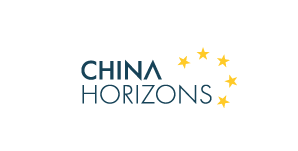 ERA DE XI JINPING (2012-…)
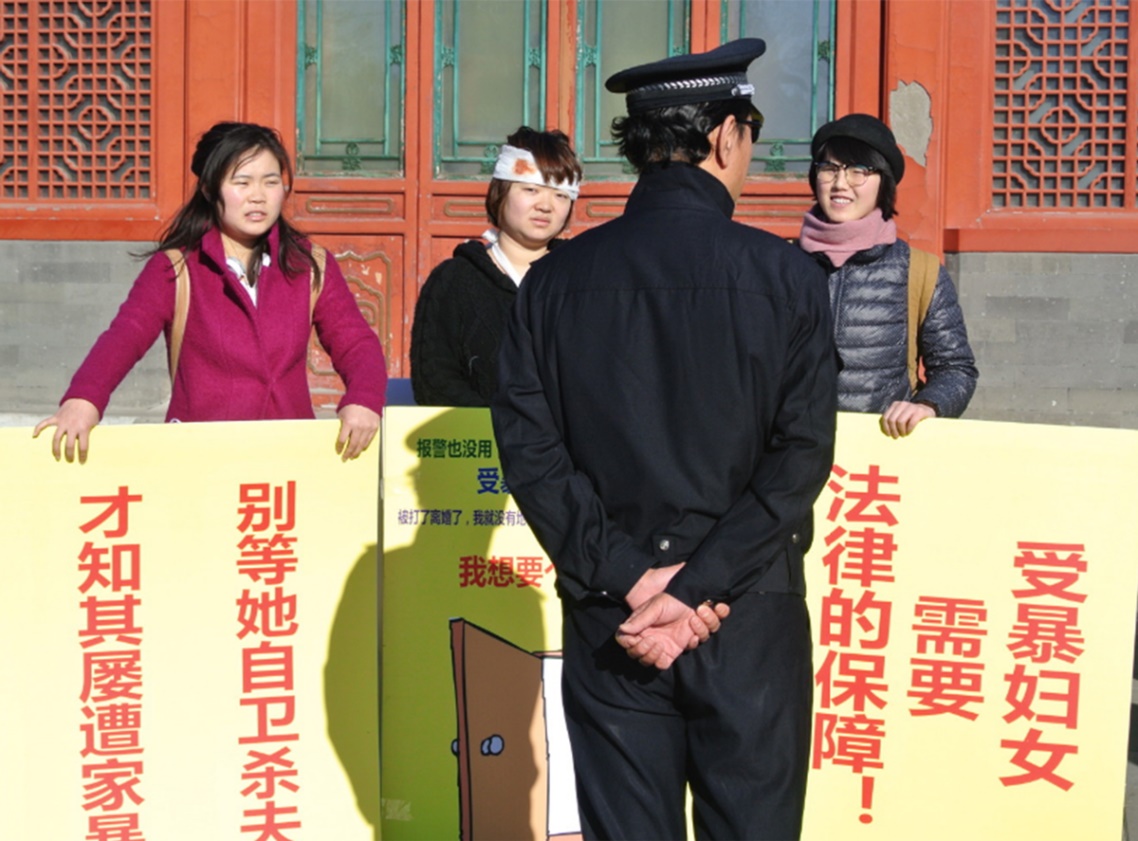 VISIBILIDAD JÓVENES FEMINISTAS. FORMAS NOVEDOSAS ACTIVISMO

FEMINISMO MADE-IN-CHINA (WU, 2019)
NUEVA GENERACIÓN (WANG, 2018)

ACTIVISTAS Dº DE LAS MUJERES女权主义者 EN VEZ DE FEMINISTAS 女性主义者
 
INDIGENIZAR CONCEPTO OCCIDENTAL. MUJERES COMO “SERES SEXUADOS”
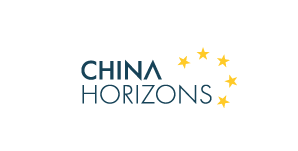 ERA XI JINPING (2012 - …)
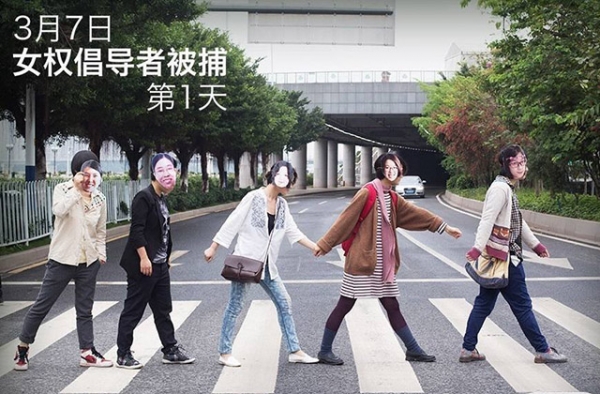 YOUTH FEMINIST ACTION (YFA) 

MODELO CONFRONTATIVO CON EL ESTADO 

ARRESTO DE LAS CINCO HERMANAS FEMINISTAS女权五姐妹
RETRACCIÓN ACCIONES CALLEJERAS –ACTIVISMO VIRTUAL 

MOVIMIENTO #ME TOO -米兔
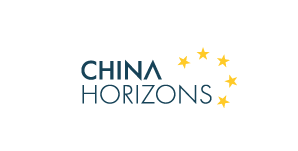 ERA DE XI JINPING (2012-…)
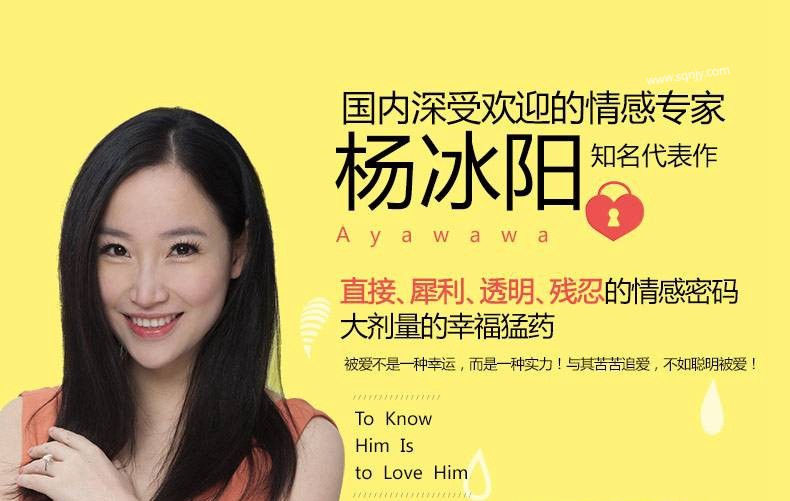 ESFERA PÚBLICA DIGITAL (PENG, 2020)

DIMENSIÓN APOLÍTICA 

ATAQUES ANTI-FEMINISTAS RR.SS.

FEMINISMO EMPRENDEDOR 
AYAWAWA
MERCADO MATRIMONIAL GENERIZADO (HIPERGAMIA, SEXUALIDAD PARA LA SEGURIDAD ECONÓMICA)
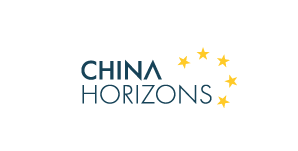 ERA XI JINPING (2012 - …)
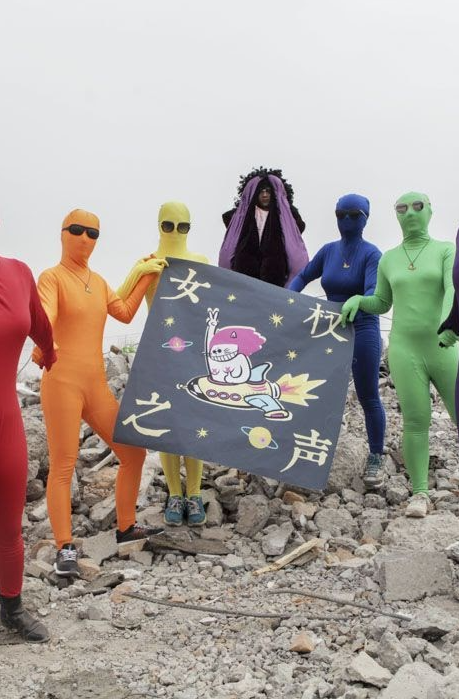 PROHIBICIÓN “FEMINIST VOICES”
FRACTURA POSICIONES FEMINISMO CHINO

POSTURAS CONSERVADORAS DEMONIZAN Y DESPOLITIZAN EL FEMINISMO (Mujeres desviadas, traidoras nación, feminismo falso)
Utilización términos despectivos (cáncer feminista, boxeadoras)

ASCENSO FEMINISMO ROSA粉红女权主义
ALINEAMIENTO NACIONALISTA – PROMUEVEN SERVICIOS CONTEXTO RELACIONES DE MERCADO. NO DISCUTEN DERECHOS DE LAS MUJERES
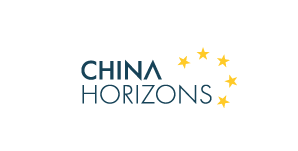 CIERRE
DIVERSAS POSICIONES Y DISPUTAS POLÍTICAS MOVIMIENTOS FEMINISTAS CONTEXTO NEOLIBERAL 
CRECIENTE DESIGUALDAD DE GÉNERO Y PROMOCIÓN VALORES TRADICIONALES 

THORNTON (2023) PRESIONES HACIA FEMINISMOS

PLAN SEGURIDAD NACIONAL INTEGRAL (XI, 2022)
MOVIMIENTOS SOCIALES COMO AMENAZA

2) PARTIDO-ESTADO ENFRENTA RETOS DEMOGRÁFICOS PROMOCIÓN NUEVA CULTURA DEL MATRIMONIO Y CUIDADO DE LOS HIJOS
REDUCCIÓN ESPACIOS EXPRESIÓN MOVIMIENTOS FEMINISTAS INDEPENDIENTES DEL ESTADO

APUNTALAMIENTO FEMINISMO ROSA
DESAFÍOS FEMINISTAS ESTATALES Y FEMINISTAS LIBERALES ONGs

MARCOS ANALÍTICOS CRÍTICOS: 
SONG SHAOPENG
FEMINISMO CHINO TRANSNACIONAL
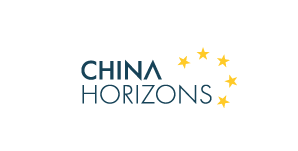 ¡Muchas gracias!
gladys.nieto@uam.es

DWARC - https://chinahorizons.eu/
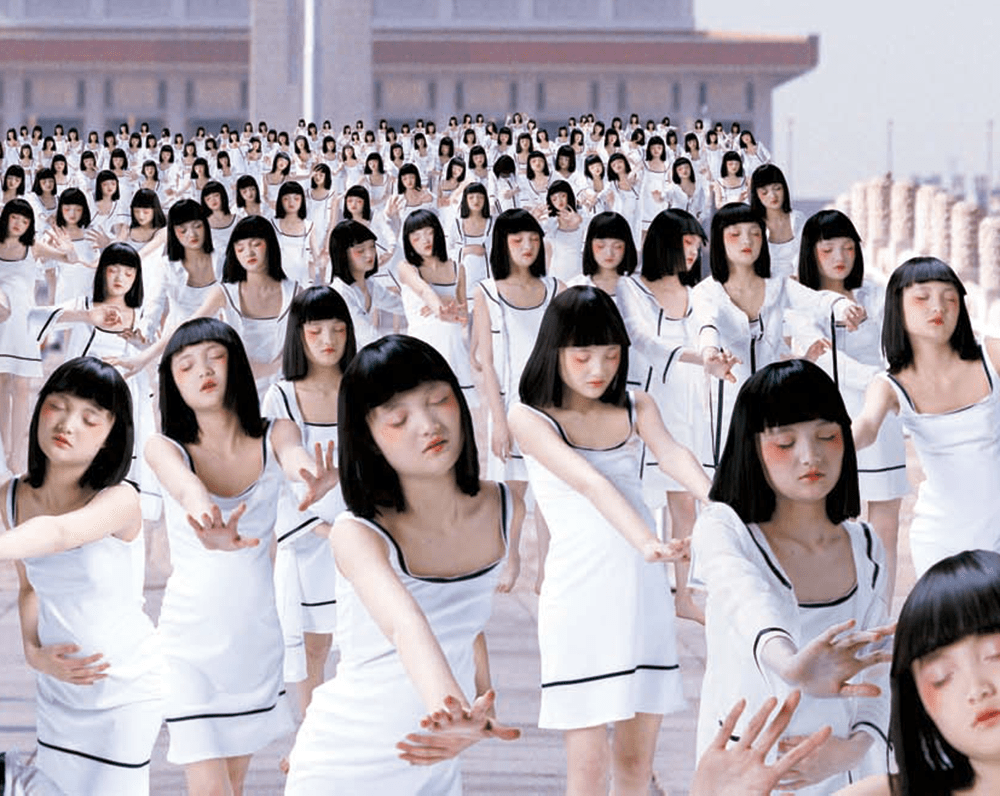 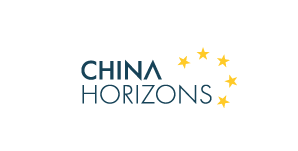 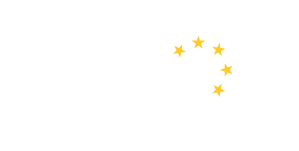 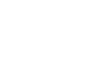 This project has received funding from the European Union’s Horizon Europe research and innovation programme under grant agreement number 101061700.
Views and opinions expressed are however those of the author(s) only and do not necessarily reflect those of the European Union. Neither the European Union nor the granting authority can be held responsible for them.